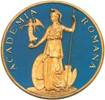 Academia Romana
Titlul lucrarii
Autori
Afiliere
Seminarul National de Nanostiinta si Nanotehnologie, Editia a 14-a, 26 martie 2015
Seminarul National de Nanostiinta si Nanotehnologie, Editia a 14-a, 26 martie 2015